ประชาสัมพันธ์การขึ้นทะเบียนสุนัขแมวในพื้นที่ตำบลห้วยโป่ง
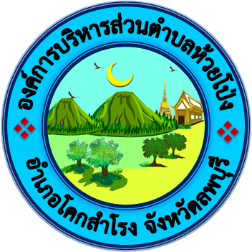 ขอเชิญท่านเจ้าของสัตว์เลี้ยง  สุนัขและแมว
ติดต่อขอขึ้นทะเบียนฯ ภายในวันที่ 10 พฤษภาคม  2564
เพื่อนำมาเป็นฐานข้อมูลในการดำเนินการรณรงค์ป้องกันโรคพิษสุนัขบ้า
โดยสามารถ  แจ้งขึ้นทะเบียนได้ที่ กองสวัสดิการสังคม
องค์การบริหารส่วนตำบลห้วยโป่ง
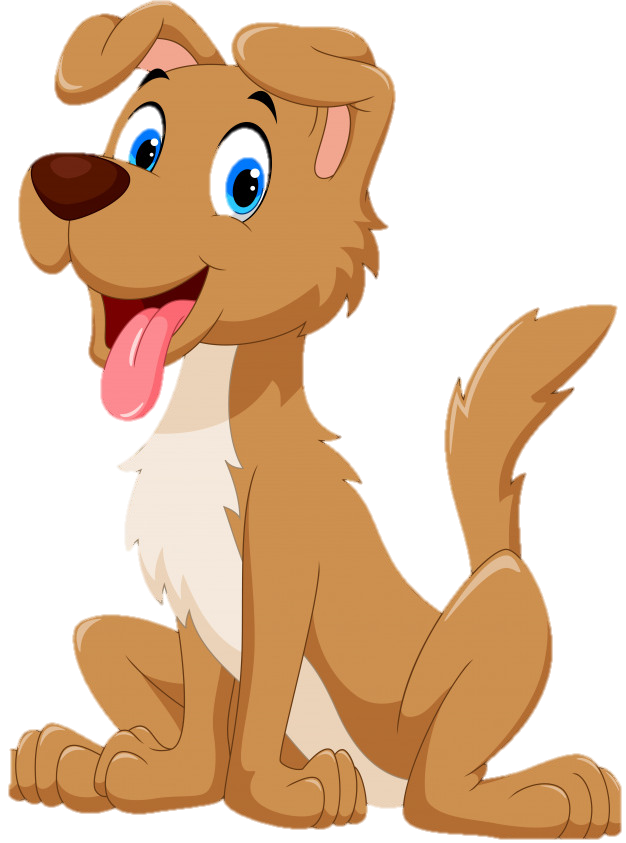 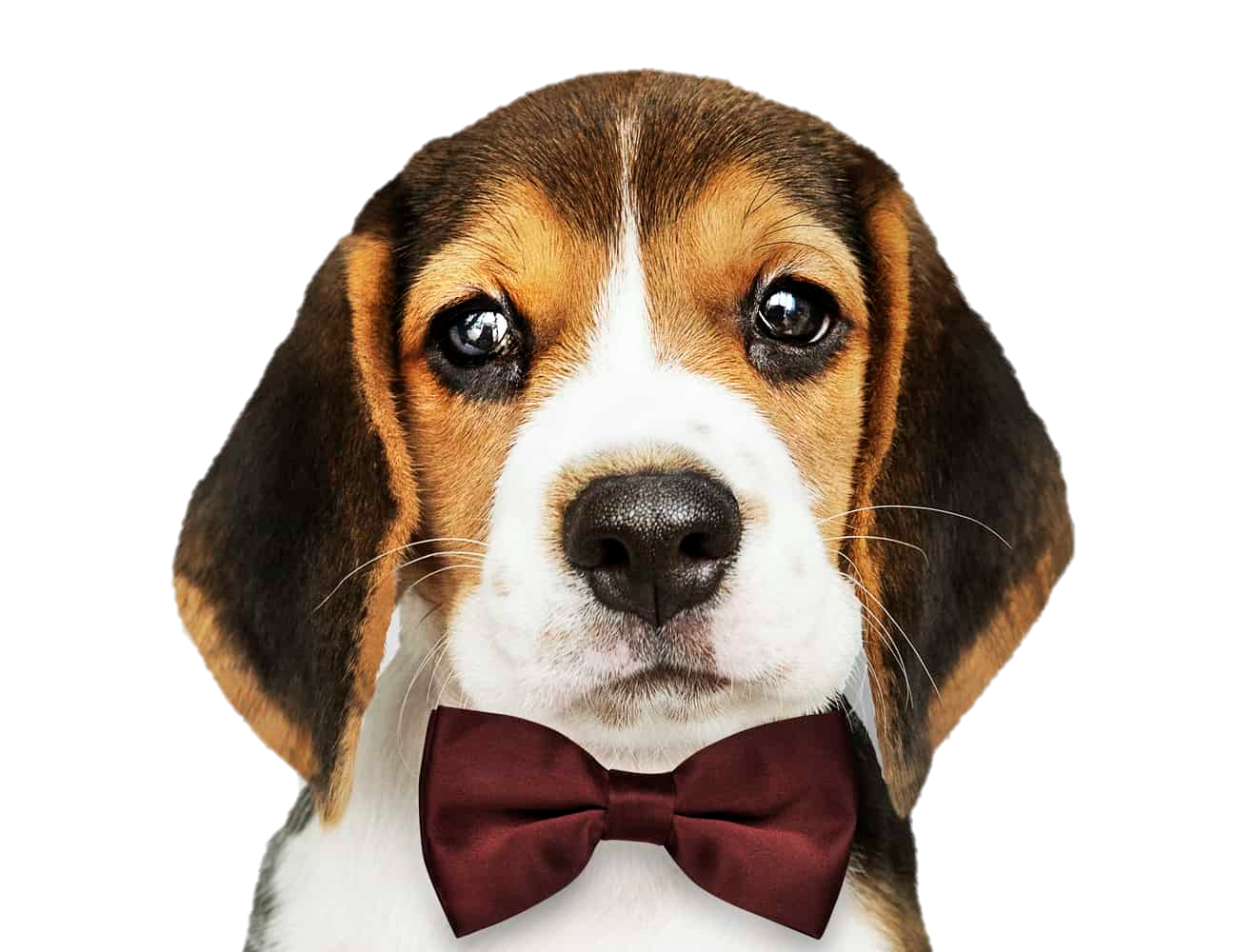 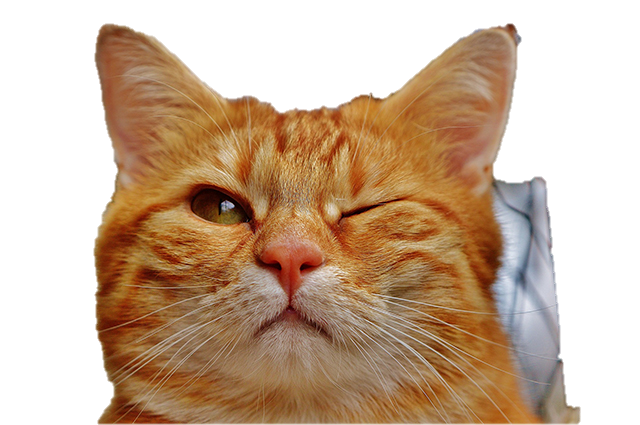 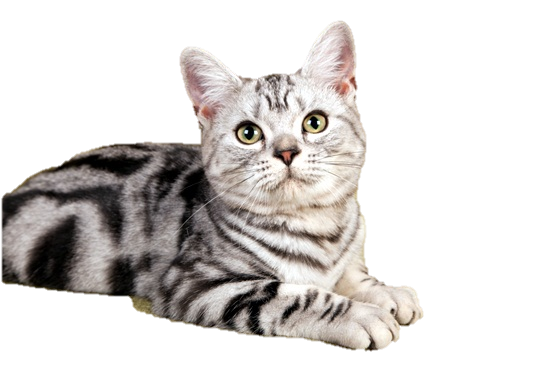 ในวันและเวลาราชการ
**โดยไม่เสียค่าใช้จ่าย**
กองสวัสดิการสังคม อบต.ห้วยโป่ง 0982-697284